Муниципальное автономое дошкольное образовательное учреждение «Детский сад № 72»
Мини-музей 
«Барыня ложка»
 (старшая группа)
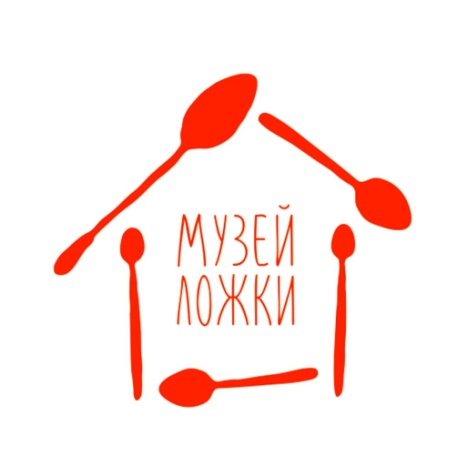 Воспитатель: 
Дехтярева Татьяна Алексеевна
г. Березники,2020 г.
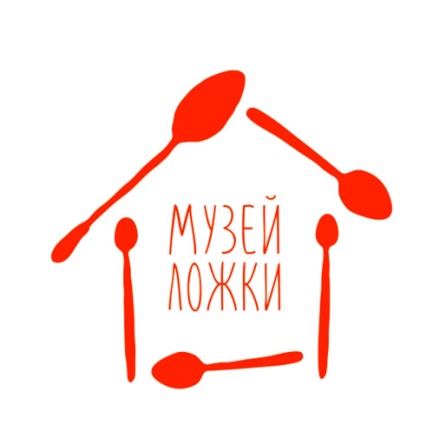 Актуальность создания мини-музея
Мини-музеи в детских садах представляют ценность содержанием проводимой воспитательной работы с детьми. 
В создании мини–музея в дошкольном учреждении есть свои преимущества, воспитанники чувствуют свою причастность к мини-музею: они участвуют в обсуждении его тематики, приносят из дома экспонаты или изготавливают совместно 
со взрослыми. 
Мини-музей, который создан в группе, можно посещать каждый день, самому менять, переставлять экспонаты, брать их в руки, рассматривать, делиться впечатлениями со сверстниками 
Мини-музей - результат коммуникации, совместной деятельности воспитателя, детей и их семей.
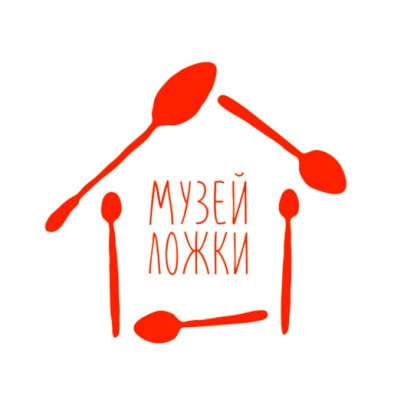 Цель : организация мини-музея в коробке, как средства формирования начал коммуникативной компетентности старших дошкольников, прививать устойчивый познавательный интерес детей к процессу открытия новых, необычных знаний о знакомом предмете – ложке.
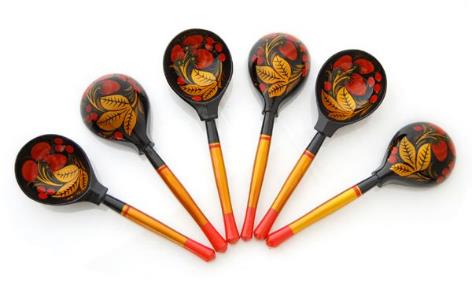 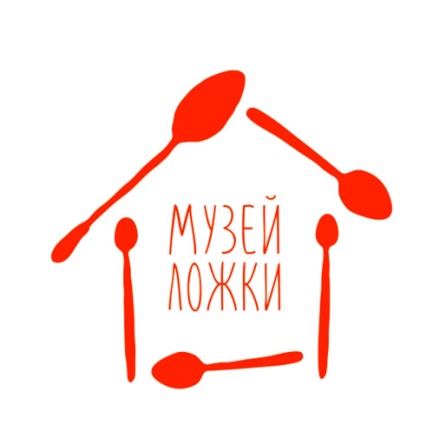 Задачи:
Развитие социально-коммуникативной компетентности и познавательных способностей воспитанников.
Знакомство с разнообразием экспонатов, их назначением,  историей и происхождением ложки, различными материалами. 
Воспитание нравственно-патриотических чувств через знакомство с декоративно-прикладным искусством – хохломская роспись.
Активизация работы с родителями.
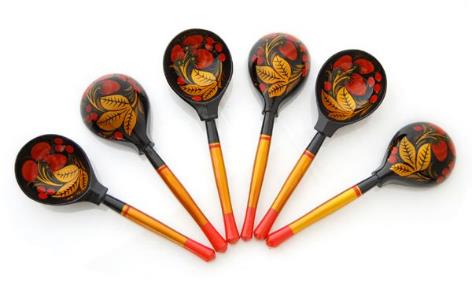 Социально-коммуникативное развитие
Мини-музей «Барыня ложка»
Познавательное развитие
Художественно – эстетическое развитие
Речевое развитие
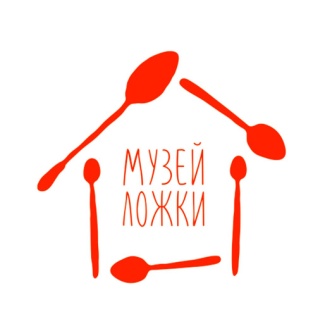 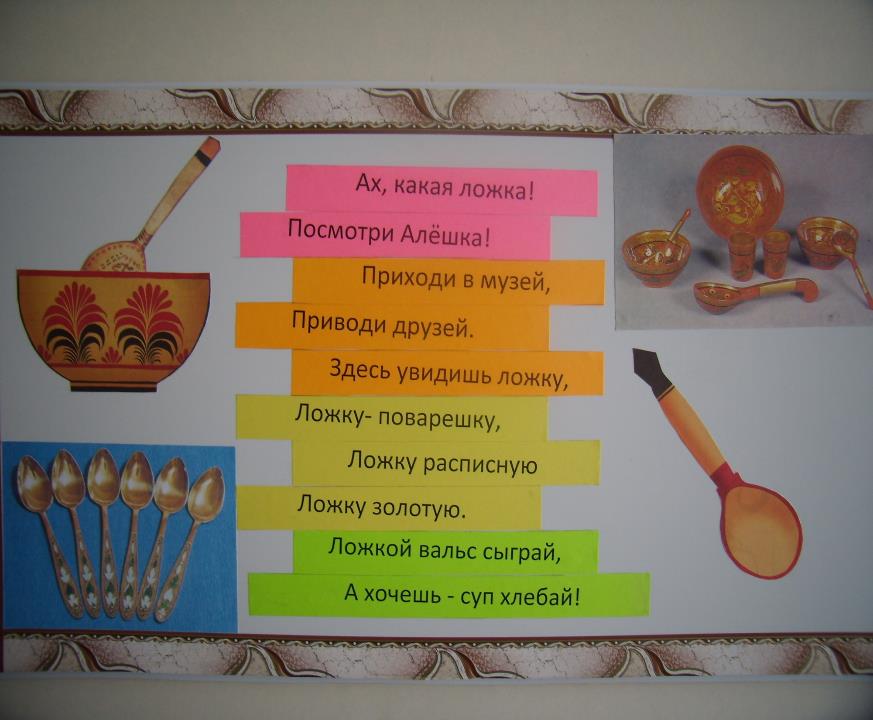 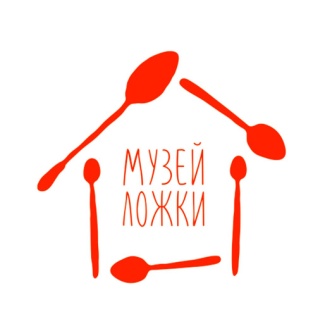 Социально - коммуникативное развитие:
    Сбор экспонатов совместно с детьми и родителями.
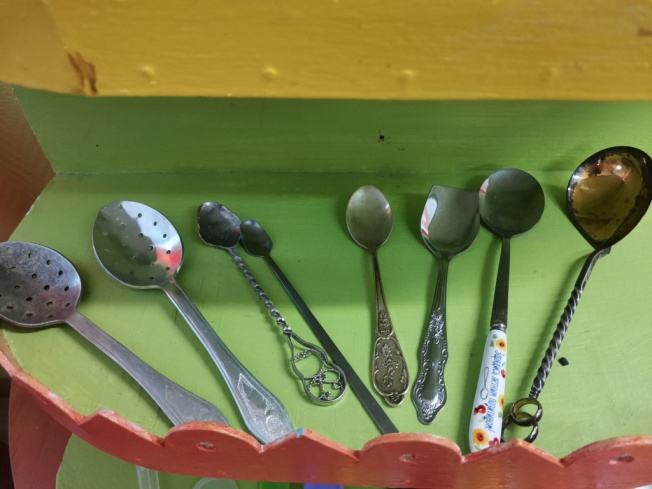 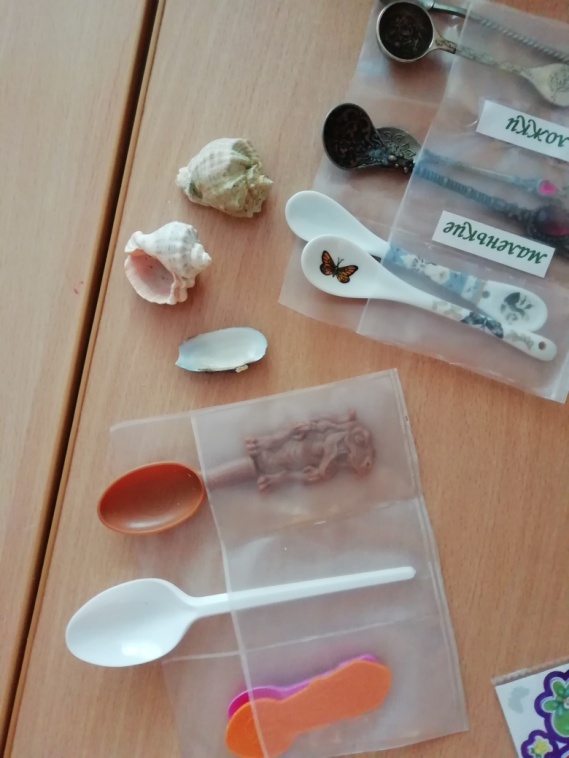 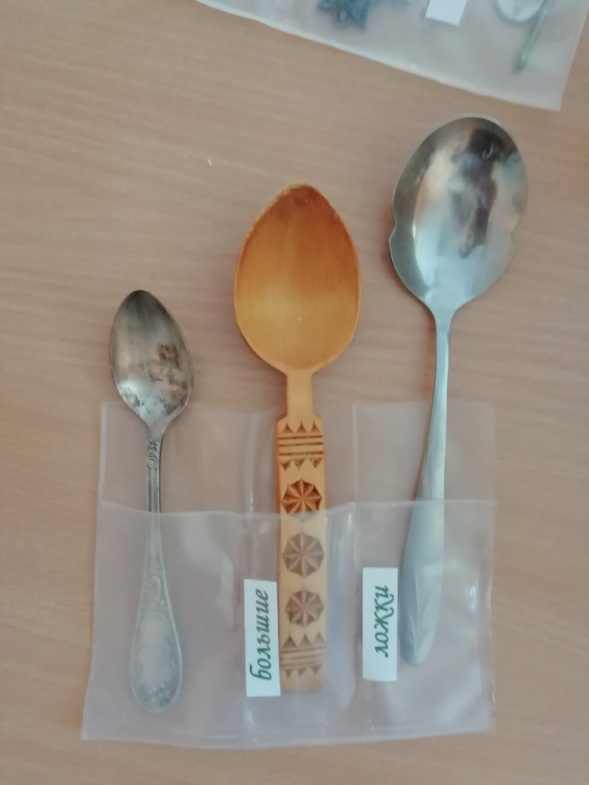 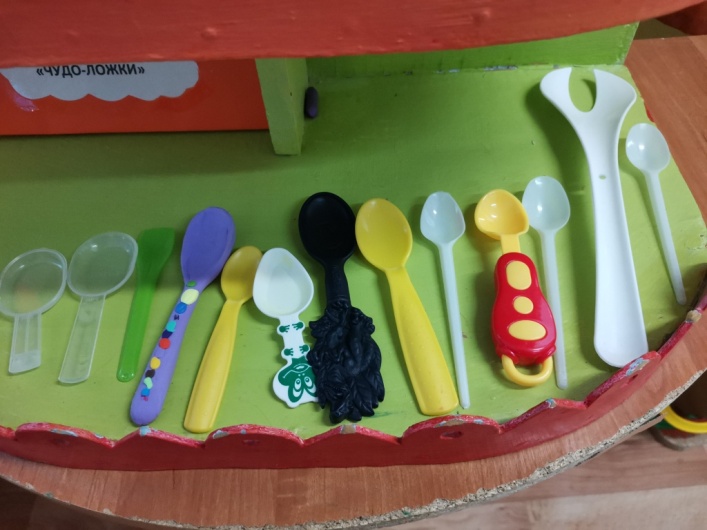 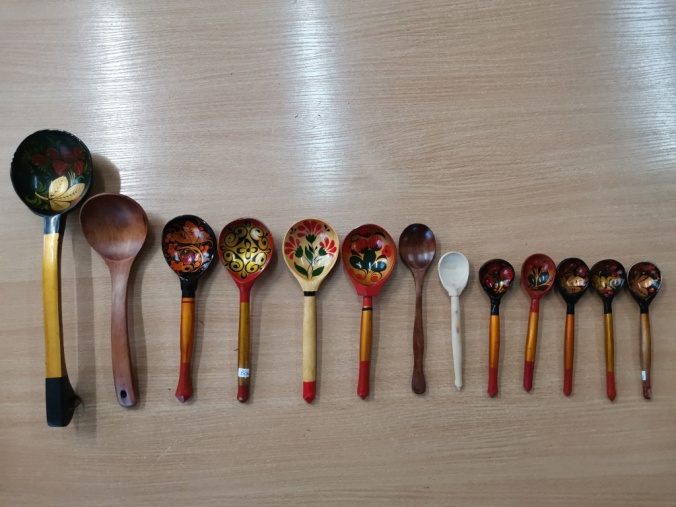 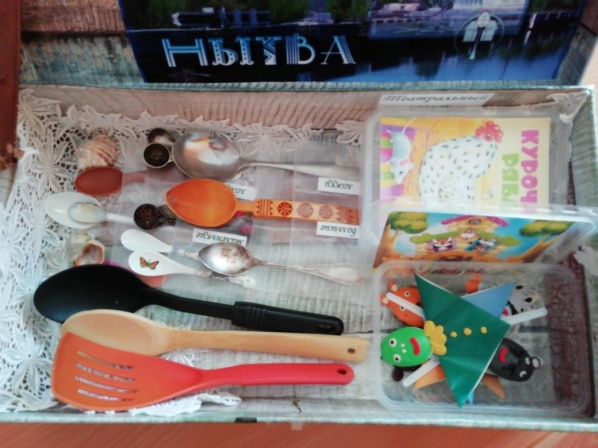 В режимных моментах (в самостоятельной деятельности) воспитанники разворачивают сюжетно-ролевые игры (ярмарка ложек, семья, кафе) с использованием экспонатов мини-музея
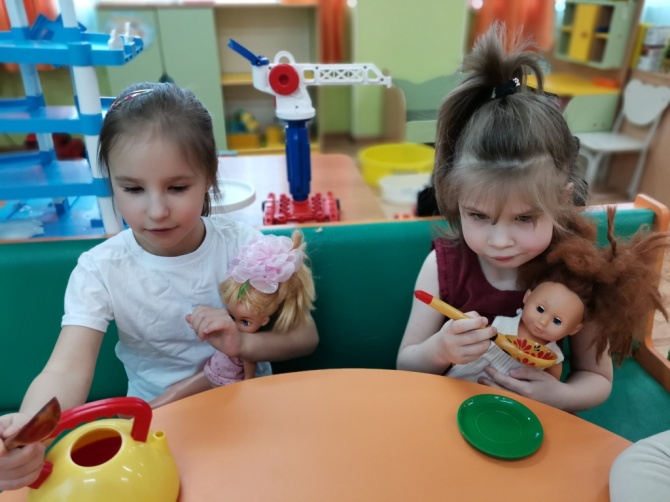 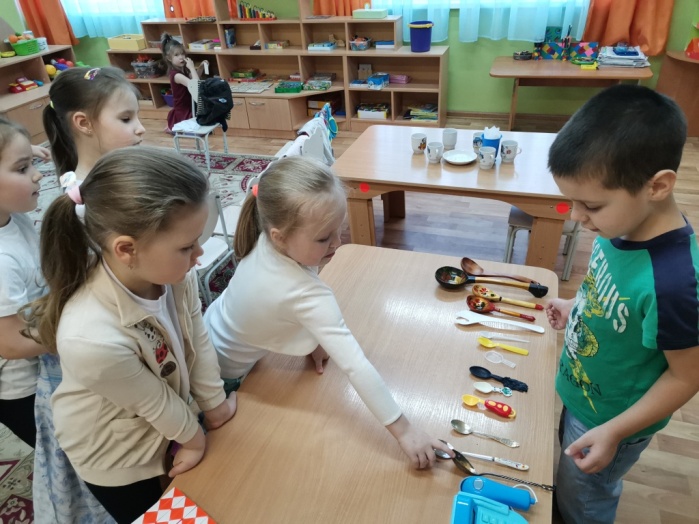 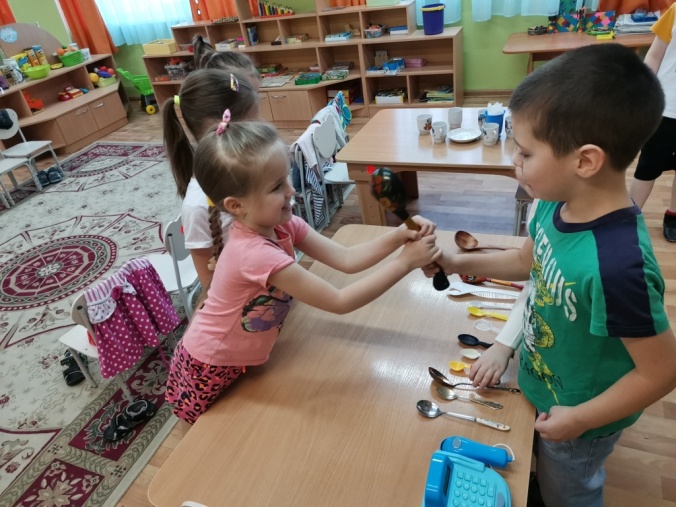 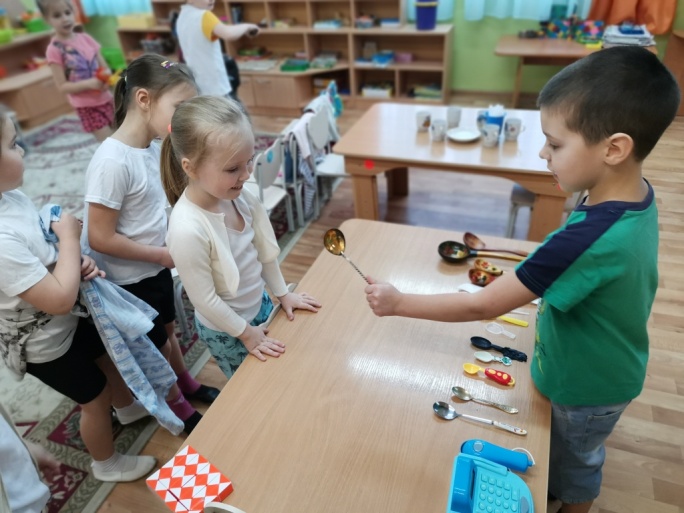 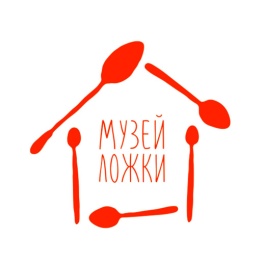 Познавательное развитие: знакомство с происхождением ложки, классификация ложек, как столовых приборов, правила сервировки стола, знакомство с разным назначением ложки: обувные, сувенирные, специальные (для заварки чая, мороженого, специй и т. д. ФЭМП: «Чья ложка больше»
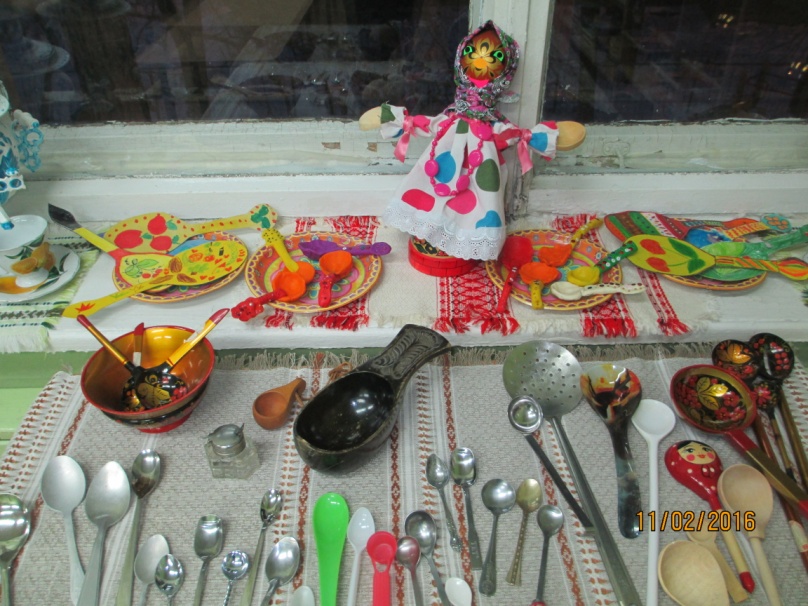 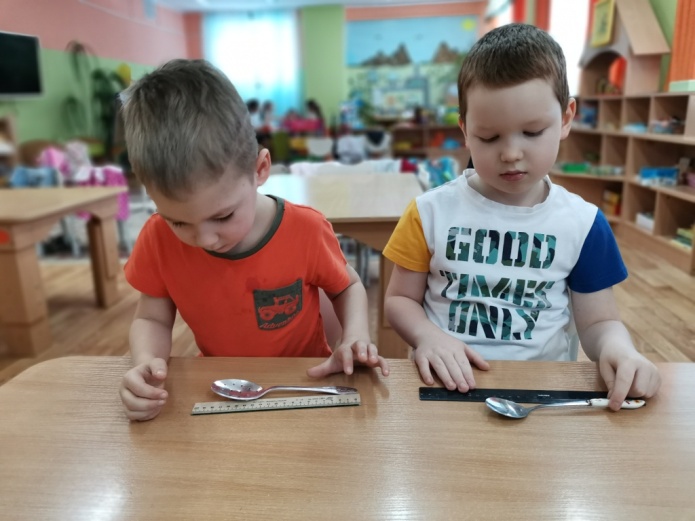 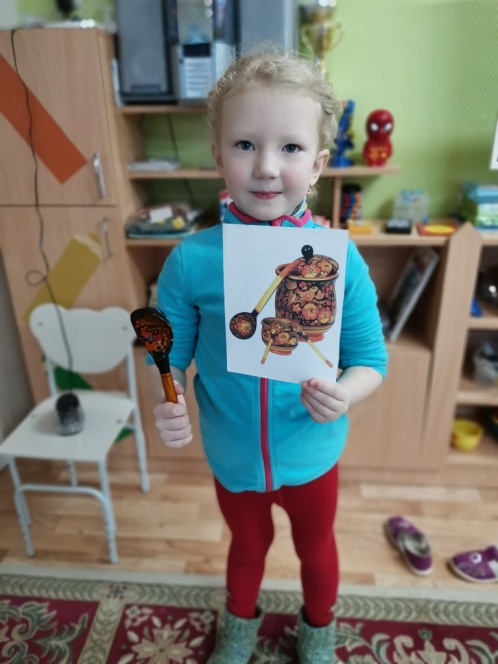 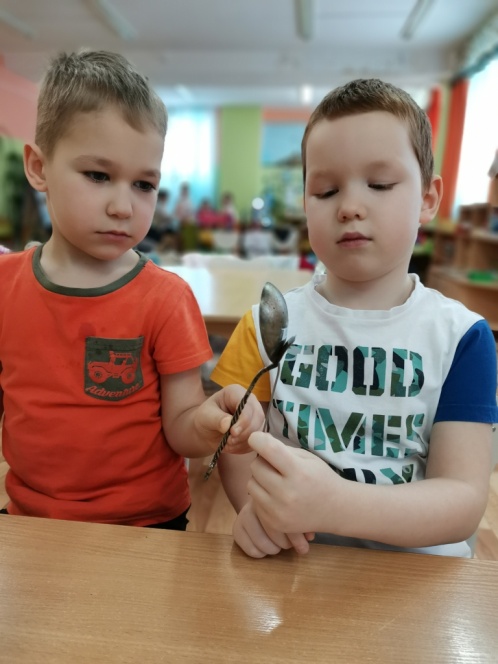 Экспериментально-исследовательская деятельность: знакомство со свойствами материалов, из которых изготовлены ложки.
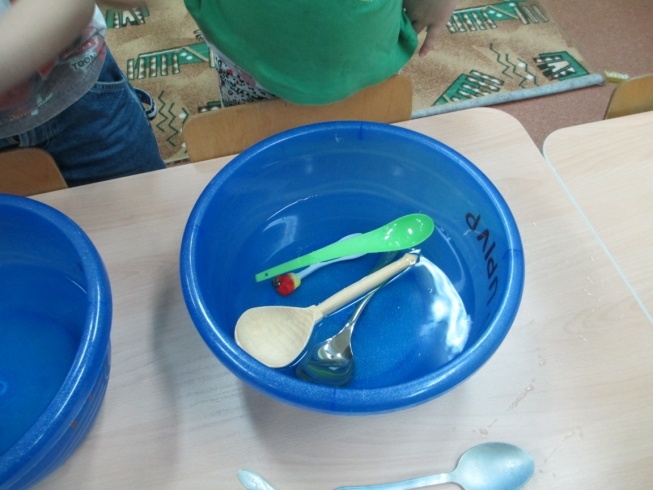 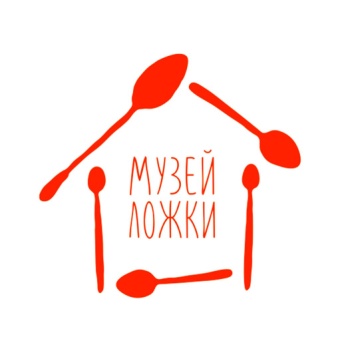 Художественно - эстетическое развитие:
-Рассматривание иллюстративного материала.
-Слушание и просмотр музыкальных композиций ансамблей ложкарей.
-Обучение игре на ложках под руководством музыкального руководителя.
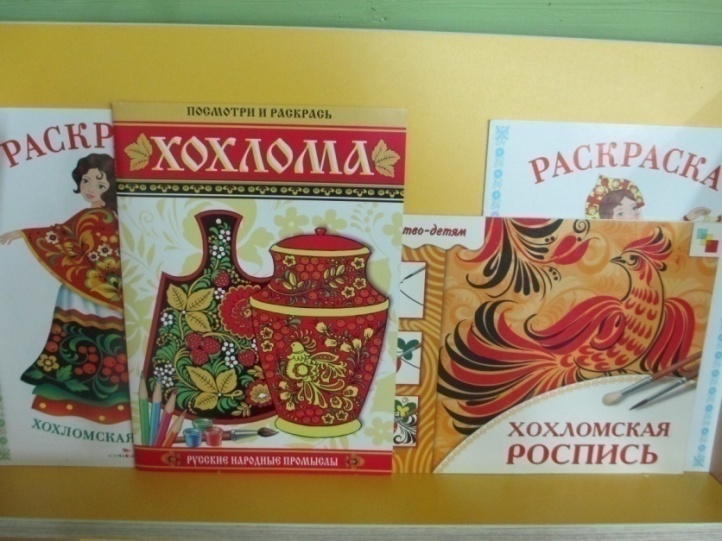 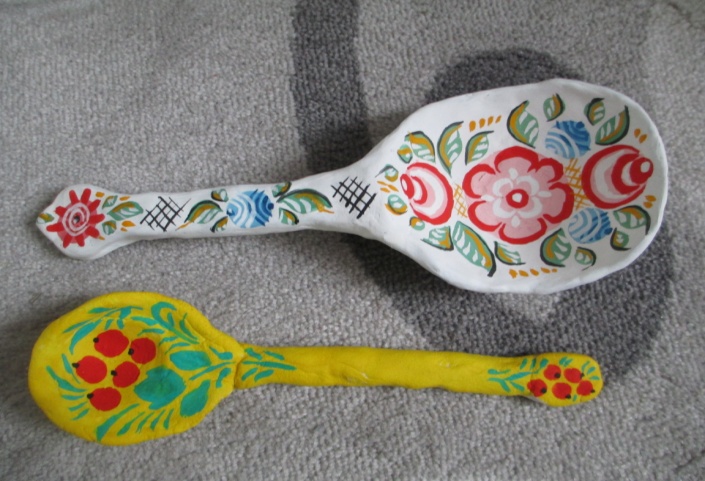 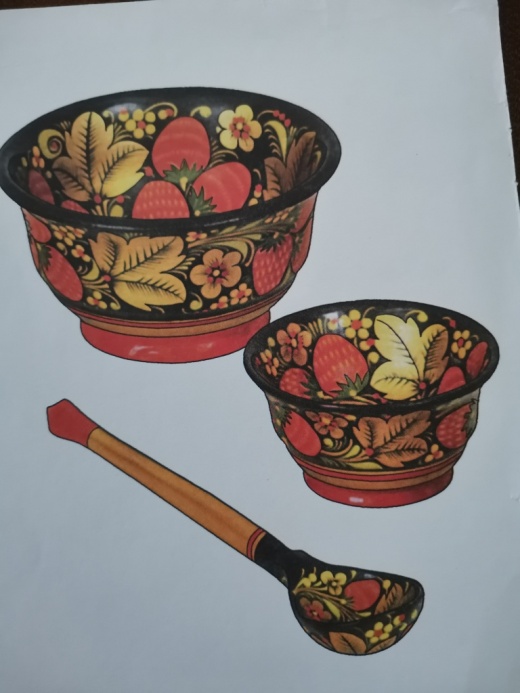 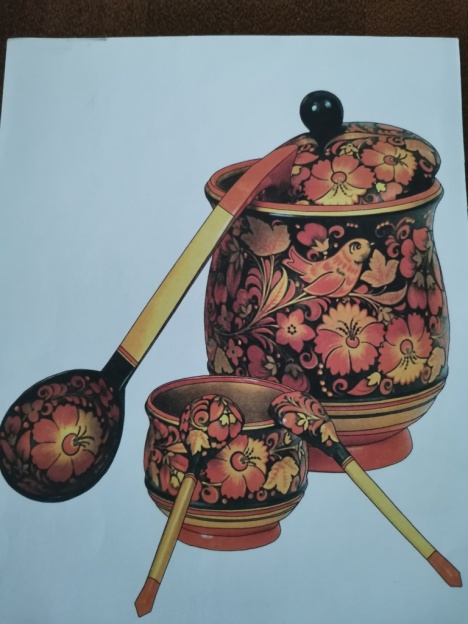 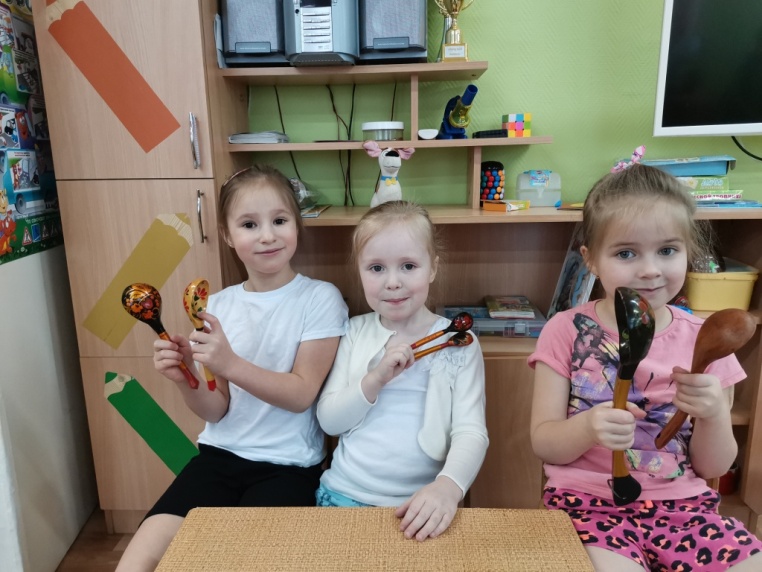 Физическое развитиеИгры эстафеты: «Донеси не урони»
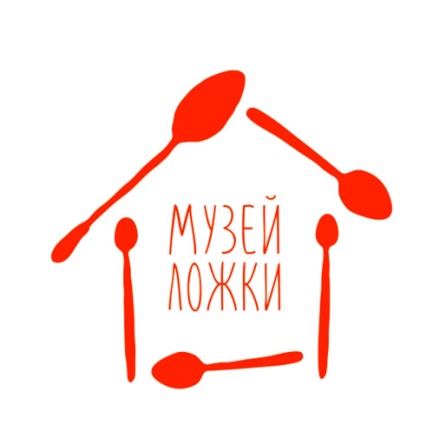 Методический материал
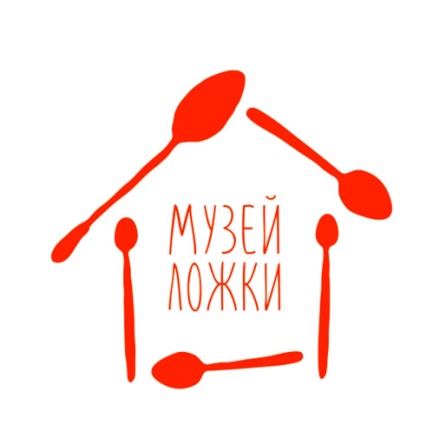 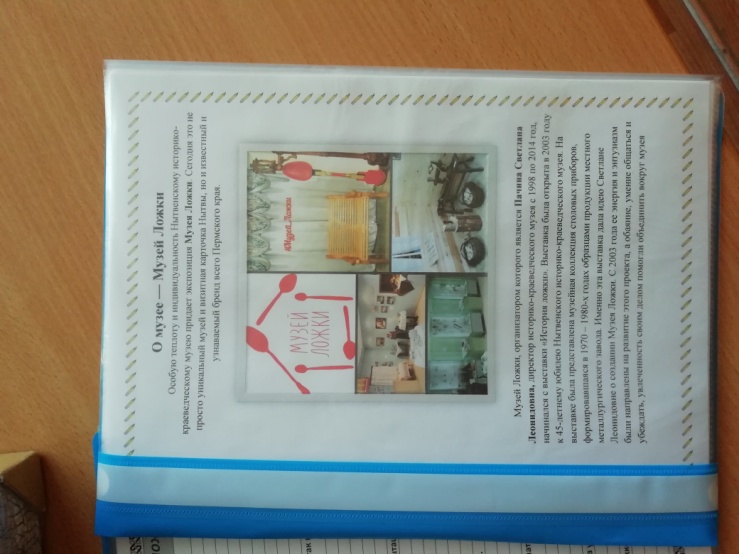 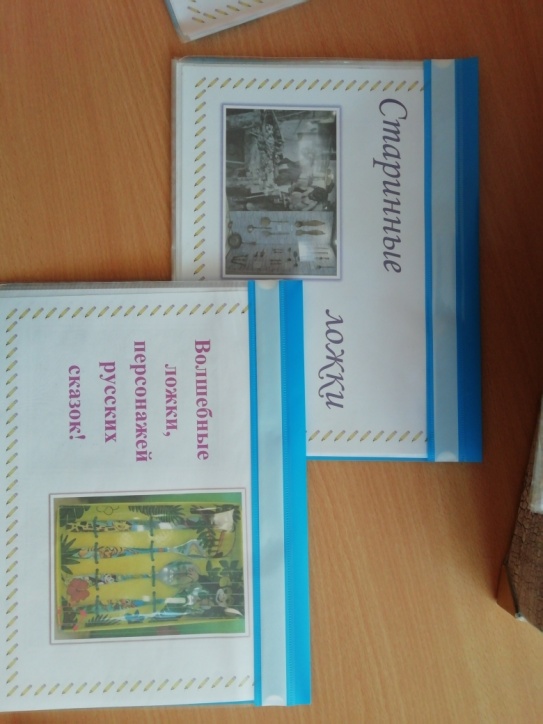 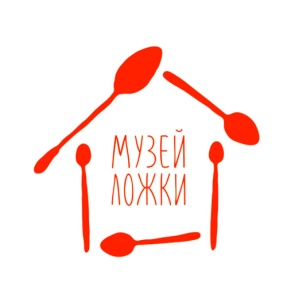